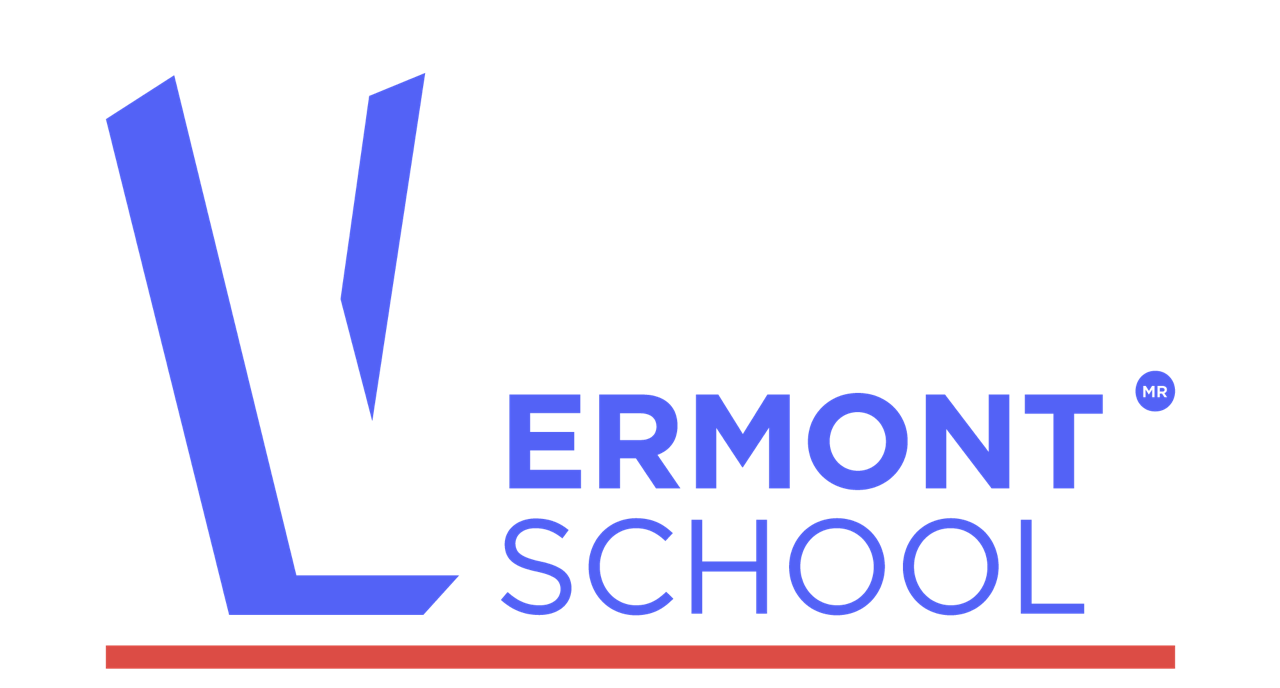 Colegio Vermont
“Somos Luz en la Oscuridad”
Clave: 1236
EL DEPORTE EN EL SIGLO XXI
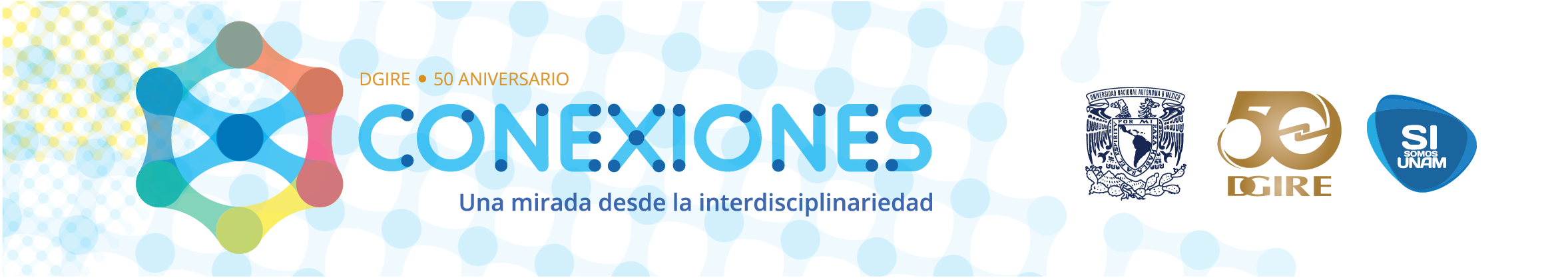 5° Preparatorio
Etapa 2
Ciclo escolar 2021 - 2022
Profesores interdisciplinarios
Mirelle Miranda
Asignatura: Artes
 Guillermo Ayala
Asignatura: Ciencias de la Salud 
 Roberto Sierra 
Asignatura: Matemáticas
Introducción
El alto nivel competitivo que hoy en día exigen las justas deportivas  locales,  nacionales e internacionales, ha colocado a la ciencia en un lugar preponderante para la preparación del atleta. Aspectos tan importantes como la nutrición, la anatomía, la condición físico-atlética, la ergonomía, la estadística, los modelos matemáticos (tasas de crecimiento), son considerados en los planes de trabajo del deportista.
El deporte es también una expresión artística en el que se recrean las formas, los sonidos, los colores. El atleta es entonces un ente en el que se fusionan eficiencia física y estética, a través de imagen, movimiento y plasticidad.  No es coincidencia que entre las diversas disciplinas deportivas haya, por ejemplo, patinaje artístico, gimnasia artística, gimnasia rítmica, o en disciplinas como el atletismo, donde pueden verse movimientos estéticos del atleta.
En consideración de lo anterior, el presente plan pretende integrar las Ciencias de la Salud, las Matemáticas y el Arte en una visión holística del ser humano como deportista, atleta, esteta, en el que el cuerpo y mente protagonizan toda actividad humana, desde luego en el tema central de este proyecto: El Deporte en el Siglo XXI.
Objetivo General
Objetivo por materia
Artes: Fortalecer a los alumnos el pensamiento crítico para que puedan elegir información útil y actual sobre el deporte y sus beneficios en el siglo XXI y así se puedan auxiliar en su proyecto de vida, y sepan cómo integrarlo en diferentes áreas tanto académicas como en su vida diaria. Con esta información podrán lograr desarrollar sus pensamientos, talentos, y creatividad por medio del  arte. 
Ciencias de la salud: Elaborar algunos planes de prevención que puedan disminuir los riesgos de atletas, tanto en enfermedades como afecciones generales, en un evento deportivo.
Poder observar el rendimiento y preparación física a detalle que lleva un deportista de alto rendimiento en el área de la salud.

Matemáticas: Elaborar modelos matemáticos que permitan, tanto registrar datos históricos, como proyectar posibles resultados esperados de un evento deportivo.  
Mostrar la importancia de la ciencia y la tecnología, en la preparación físico-atlética de un deportista.
Actividad interdisciplinaria para dar inicio al proyecto
Justificación de la actividad
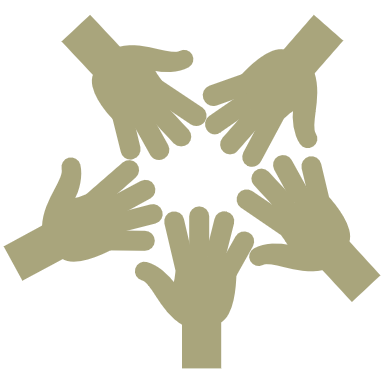 ¿Existe relación alguna entre las Ciencias de la Salud, las artes y las matemáticas en la preparación de un deportista?, ¿Cómo se relacionan?
Con las preguntas detonadoras investigar sobre el tema y sus subtemas y cómo se relacionan con cada materia.
Descripción de la apertura de la actividad: 
Investigación y sobre el tema con subtemas y objetivos de cada materia 
Debates de diferentes formas de pensamiento y saberes 
En arte hacer investigación relación del deporte con el arte, elaborar mapa conceptual  
En matemáticas investigaciones y 
Elaborarán tabla de frecuencias, Histogramas y polígonos de frecuencias
En Salud Investigación y elaboración,   Historiales clínicos adecuado al régimen de la norma oficial. 
Ya terminadas las investigaciones y materiales , juntarlos y hacer evidencias de aprendizaje, elaborar una presentación en alguna plataforma digital con todas las investigaciones y los saberes.
Descripción del desarrollo de la actividad: 
Preguntas detonadoras 
Debates 
Cada materia hace investigaciones con sus preguntas detonadoras y temas
Trabajos relacionados a cada materia según sus saberes y dinámicas relacionados a la materia  (mapas conceptuales, tablas de frecuencia, historiales clínicos, etc.).
Descripción del cierre de la actividad:
Juntar e involucrar cada una de las materias , con un trabajo integrando los saberes con una presentación en alguna plataforma digital  con toda la información del tema y su relación, que les ayude a consultar para trabajo posterior.
Descripción de lo que se hará con los resultados de la actividad:
Con los resultados elaboramos por materia un producto 
Arte: Realizar una maqueta 
Ciencias de la salud: Uniformes con ergonomía y nuevas tecnologías
Matemáticas: Elaboración de modelos matemáticos
Análisis. Contrastación de lo esperado y lo sucedido:
1. Aprendizajes y progreso continuo sobre el tema, descubrimiento e identificación de necesidades para utilizarla en la vida diaria 
2. Investigaciones con contenidos estructurados y buena interacción y transversalidad, entre todas las materias  
3. Tiempos de entrega. 


Toma de decisiones: 
Lo esperado se cumplió con el objetivo y estructura 
esperamos terminarlo antes
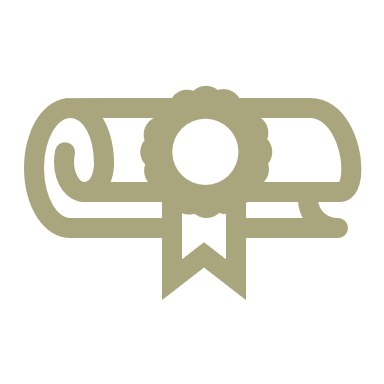 Actividad interdisciplinaria de la fase de desarrollo para del proyecto
Justificación de la actividad
Estas infografías cuadros sinópticos y tablas de concentrados de información se reunirán para poder entender y reunir todos los datos recabados.
Descripción de la apertura de la actividad: 
Investigación y sobre el tema con subtemas y objetivos de cada materia 
Debates de diferentes formas de pensamiento y saberes   
En matemáticas investigaciones y 
Elaborarán tabla de frecuencias, Histogramas y polígonos de frecuencias
En Salud Investigación y elaboración,   Historiales clínicos adecuado al régimen de la norma oficial. 
Ya terminadas las investigaciones y materiales , juntarlos y hacer evidencias de aprendizaje, elaborar una presentación en alguna plataforma digital con todas las investigaciones y los saberes.
Descripción del desarrollo de la actividad: 
Se requerirán de materiales tales como información y aparatos electrónicos que tengan buen acceso a internet para investigaciones y se usarán herramientas tales que sirvan para usar graficas avanzadas y aplicaciones para crear infografías, canva.
Descripción del cierre de la actividad:
Una vez elaborados todos los proyectos se procederá a revisar toda la información a fin de verificar todos los resultados obtenidos.
Descripción de lo que se hará con los resultados de la actividad:
Los resultados obtenidos se evaluarán y se harán trípticos e infografías que se repartirán por el colegio y que los alumnos de otros grados. Tengan acceso a esta información.
Análisis. Contrastación de lo esperado y lo sucedido:
1. Aprendizajes y progreso continuo sobre el tema, descubrimiento e identificación de necesidades para utilizarla en la vida diaria 
2. Investigaciones con contenidos estructurados y buena interacción y transversalidad, entre todas las materias  
3. Tiempos de entrega. 


Toma de decisiones: 
Las decisiones tomadas se llevaran acabo en común acuerdo para enriquecer el proyecto.
Actividad por asignatura de la fase de desarrollo del proyecto
Ciencias de la Salud
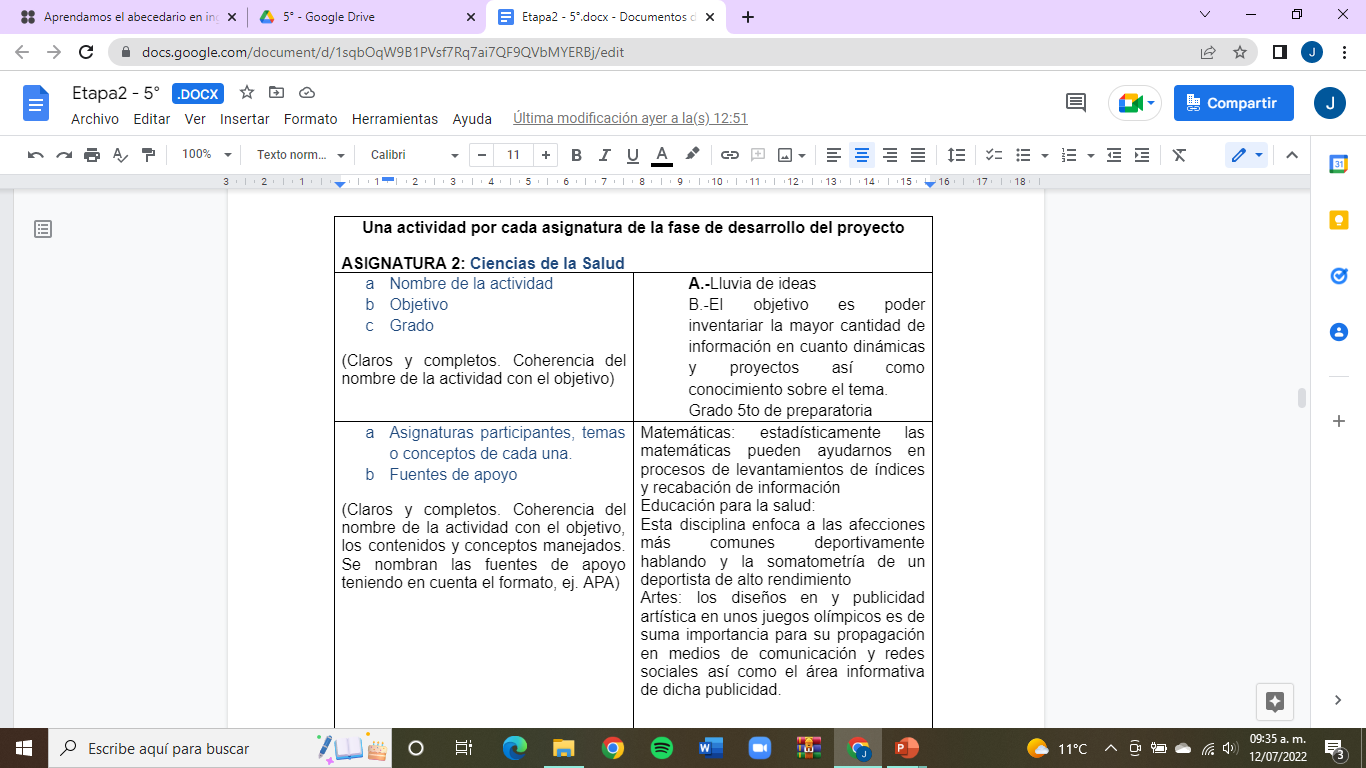 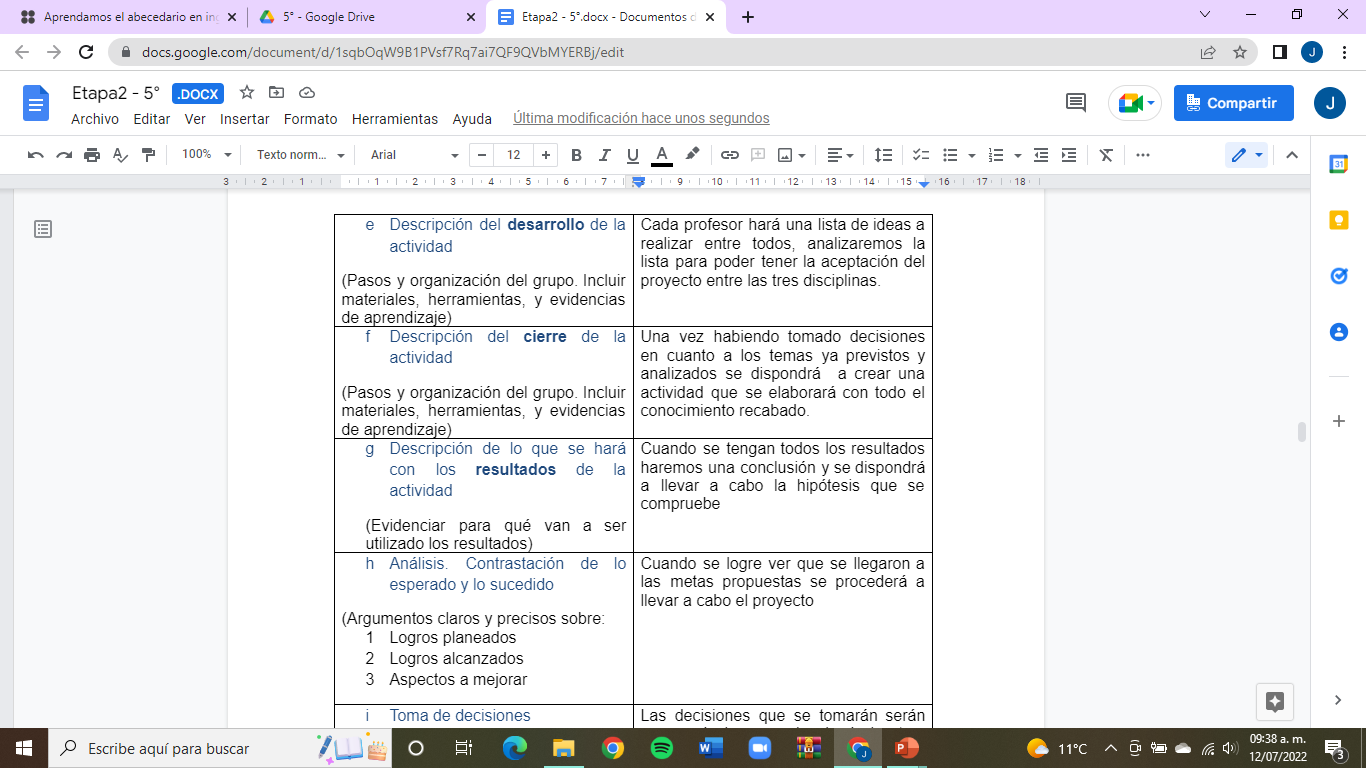 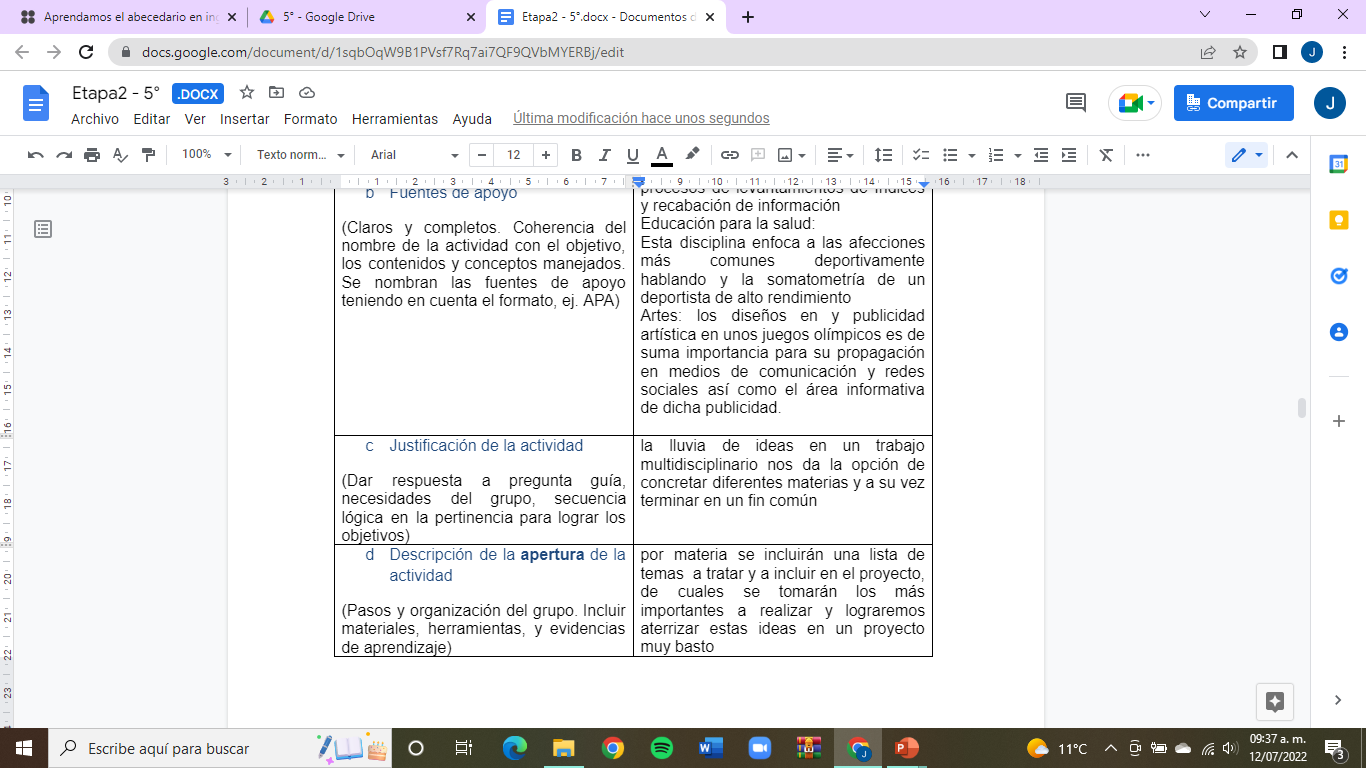 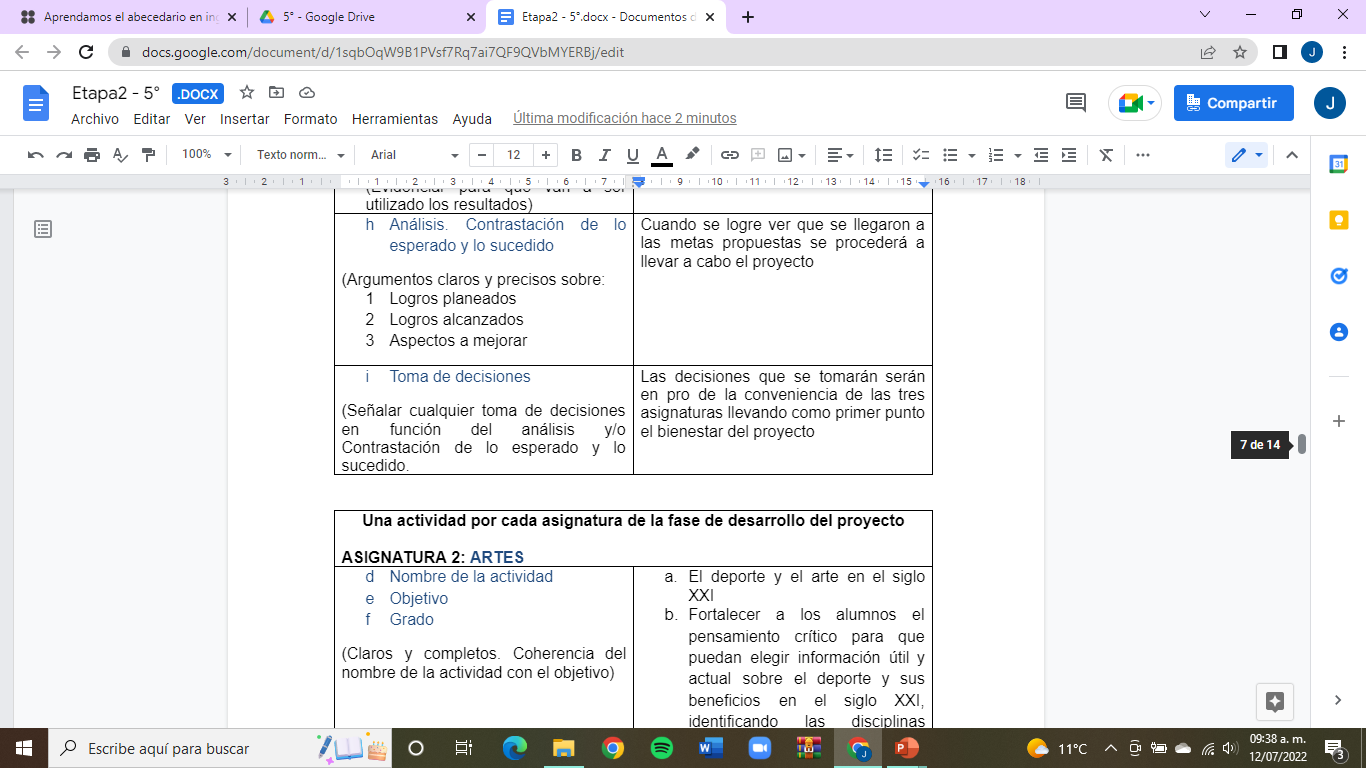 Artes
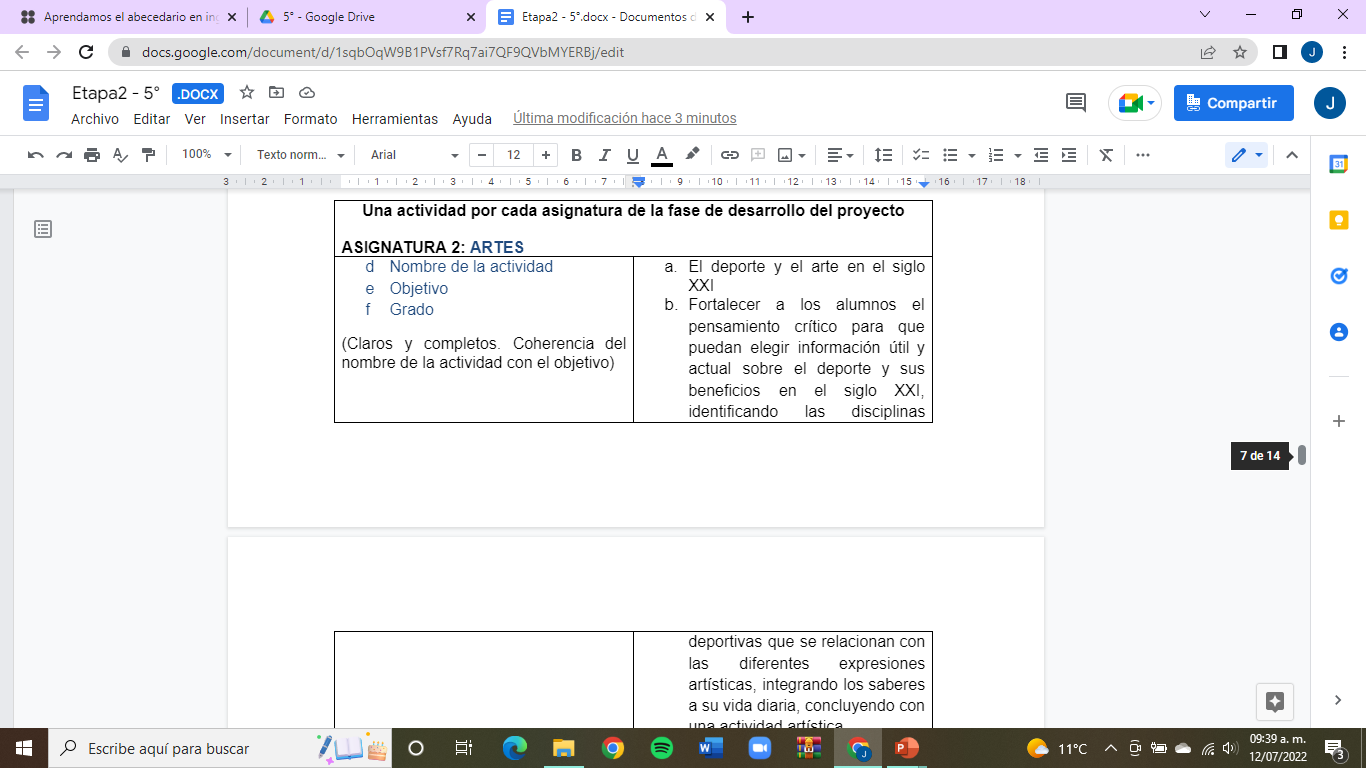 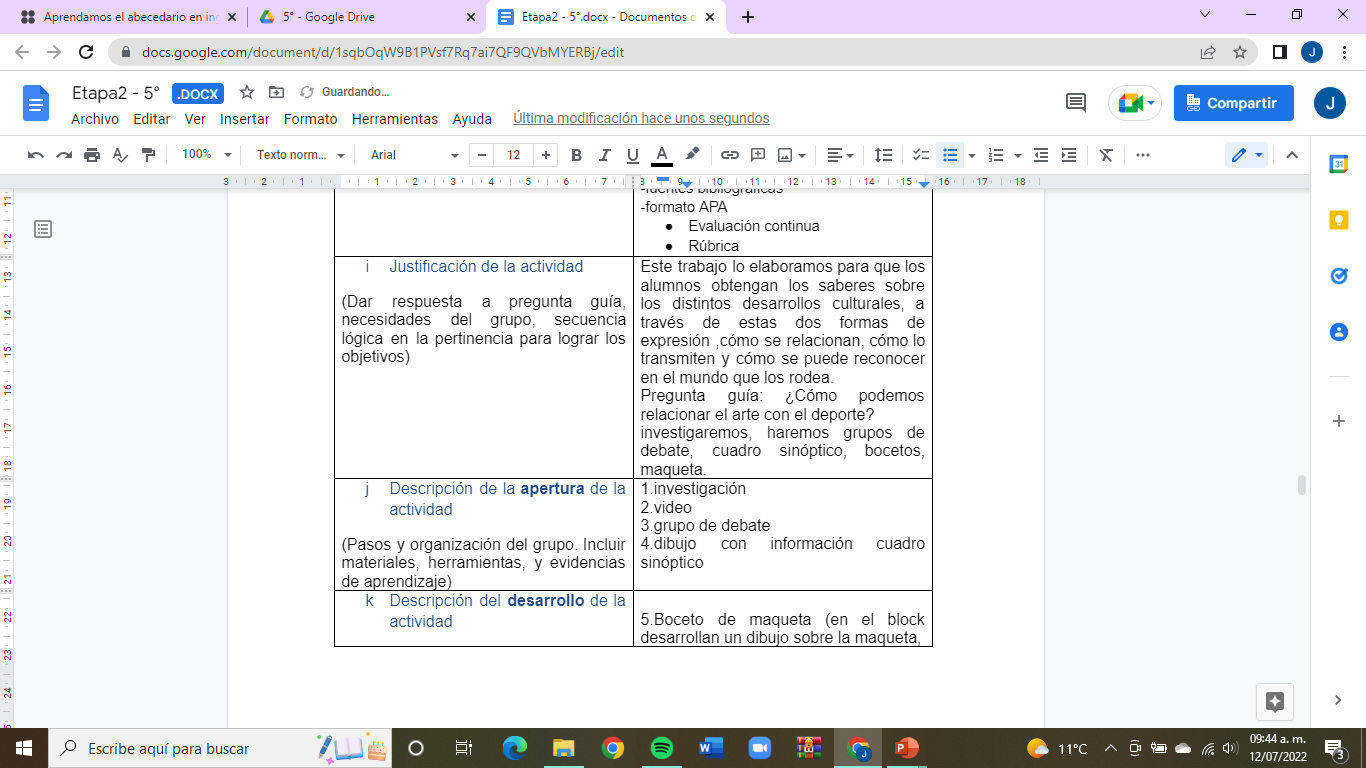 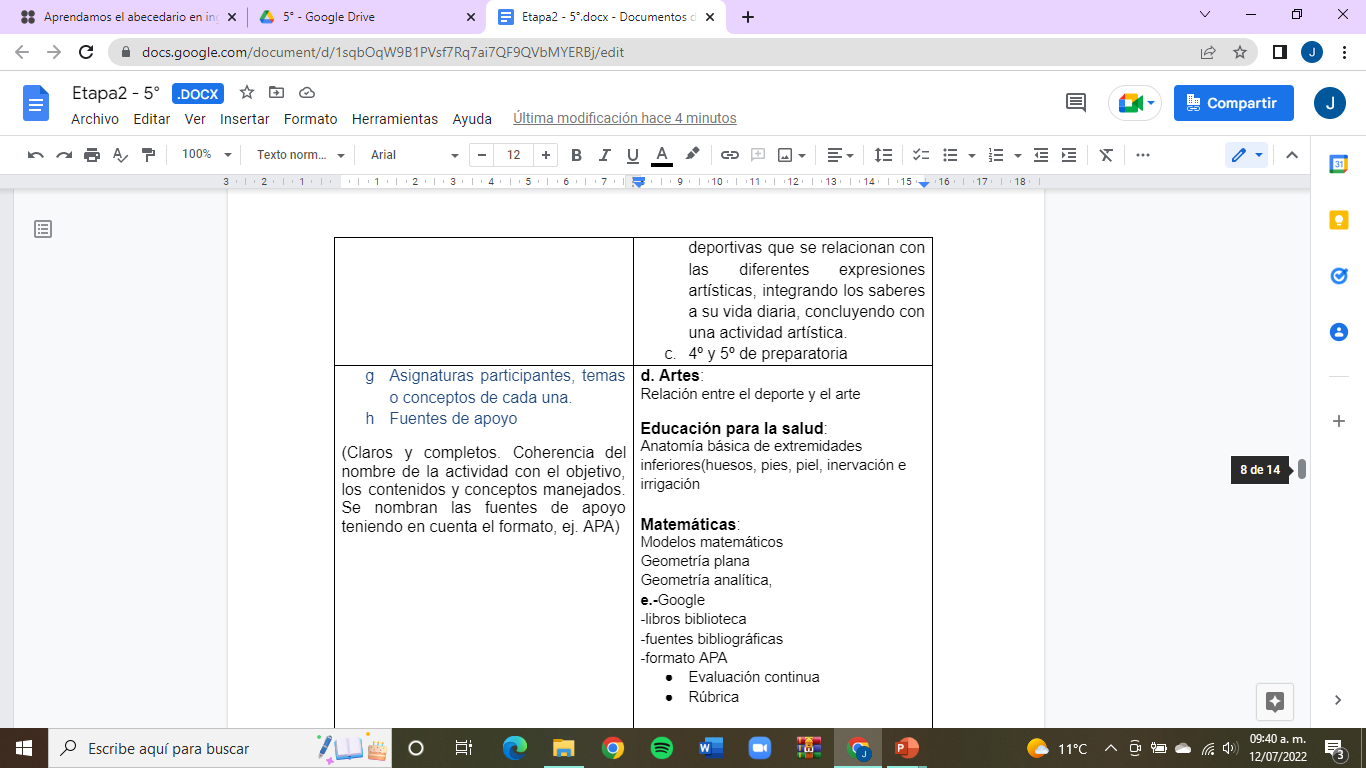 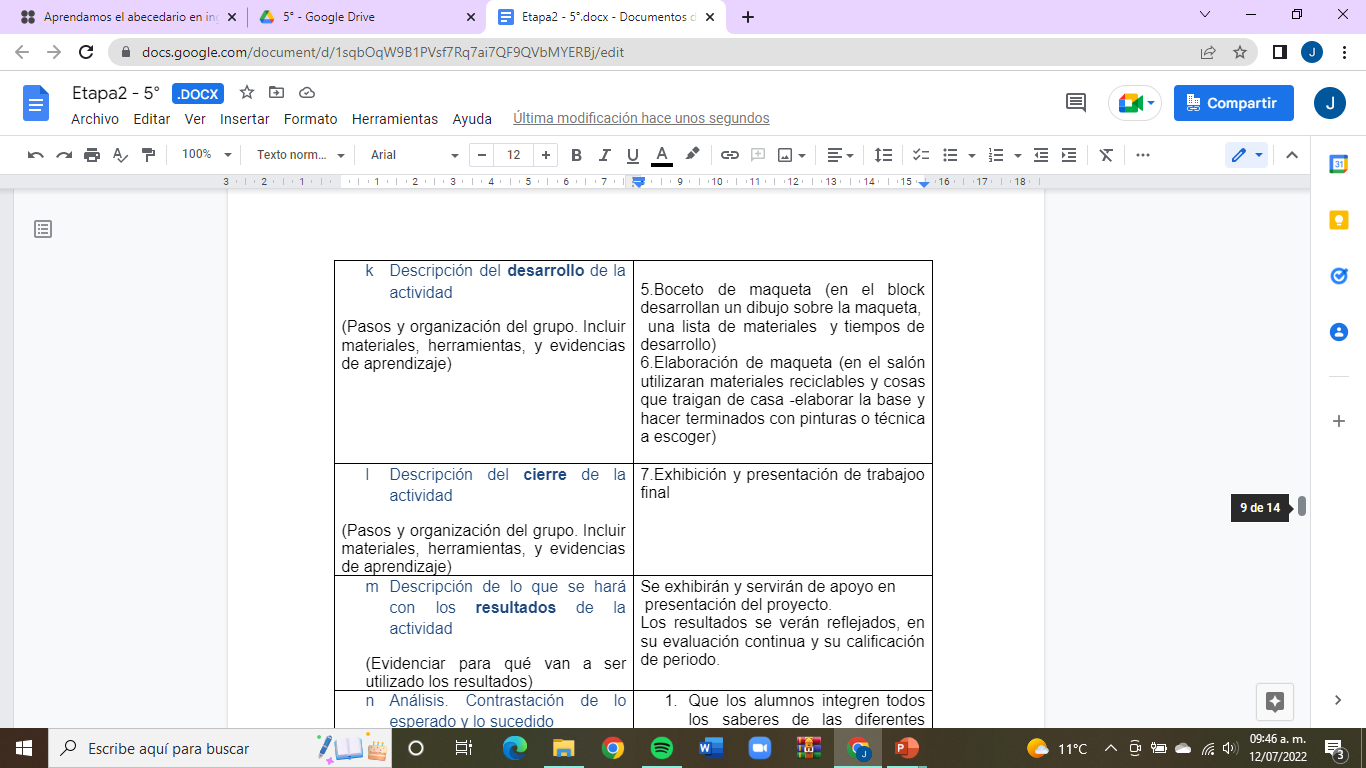 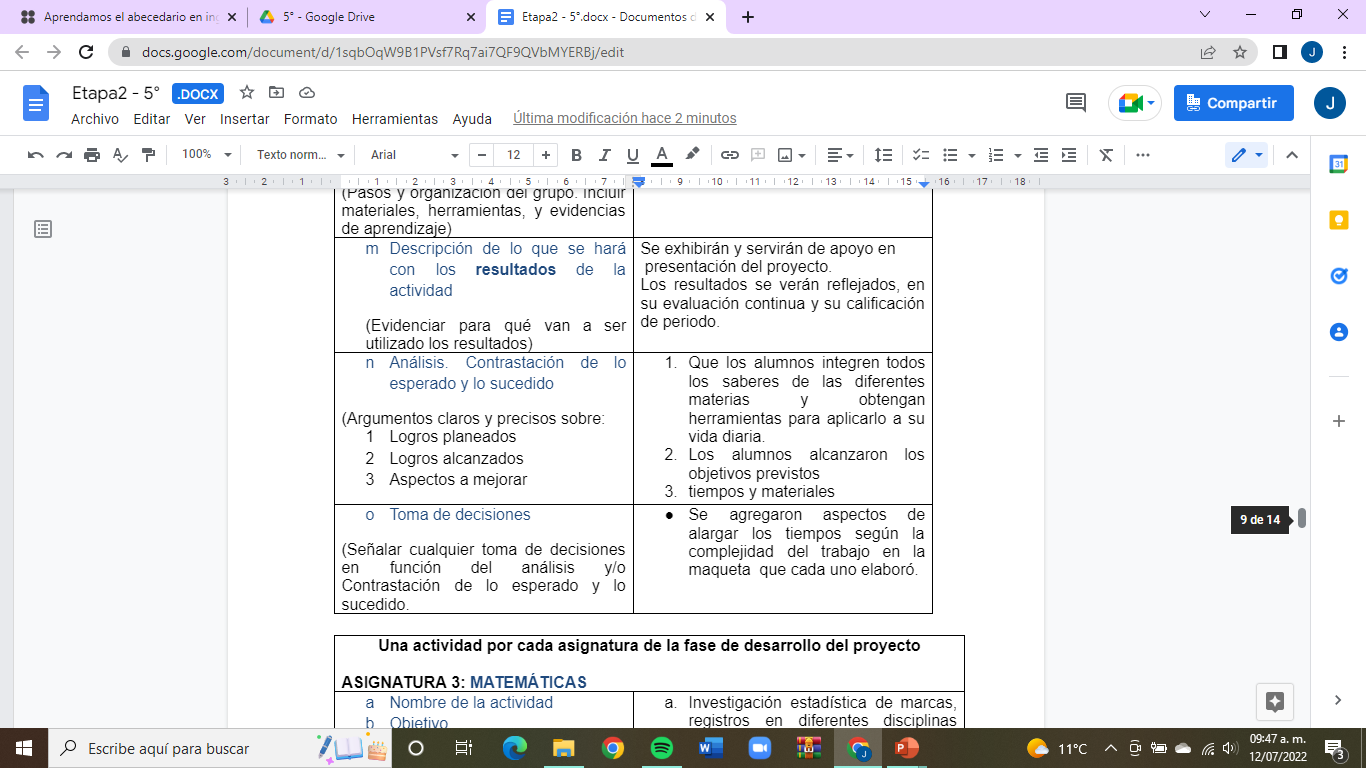 MATEMáTICAS
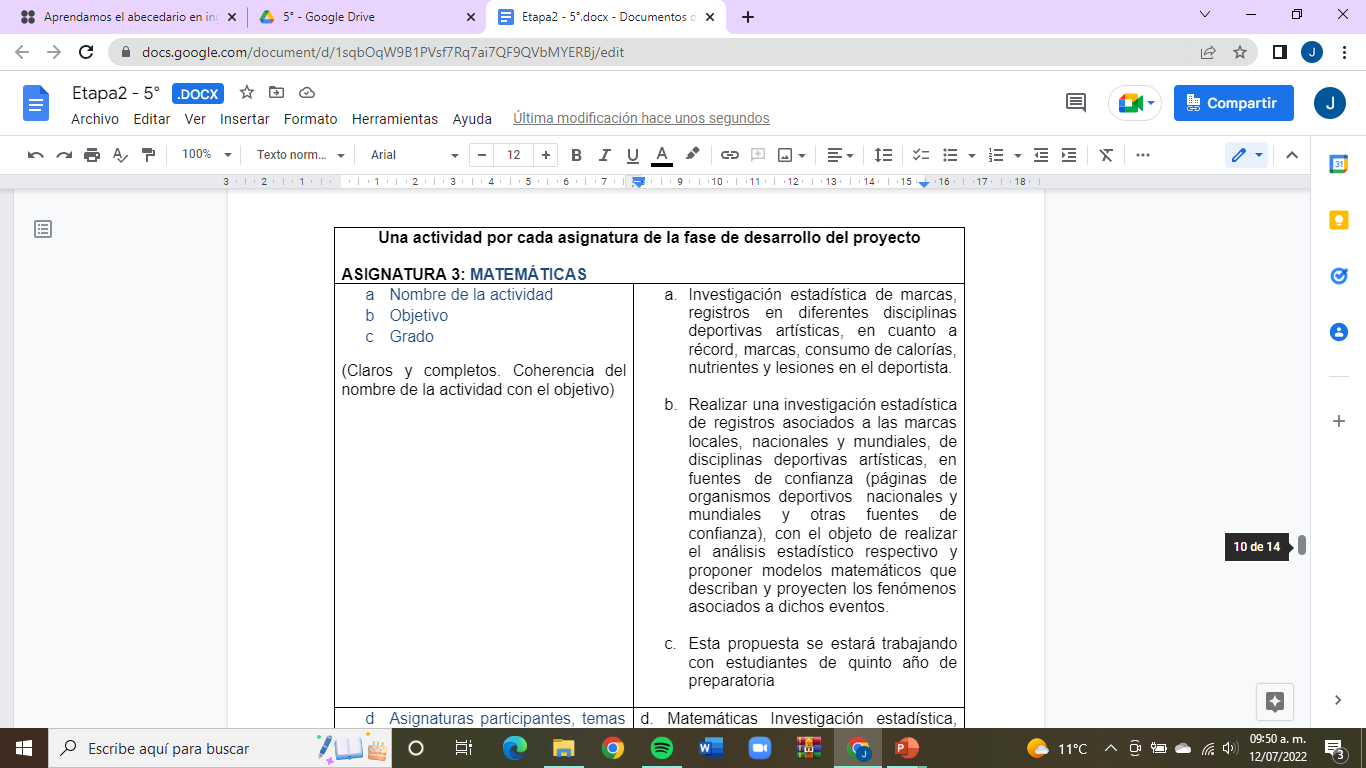 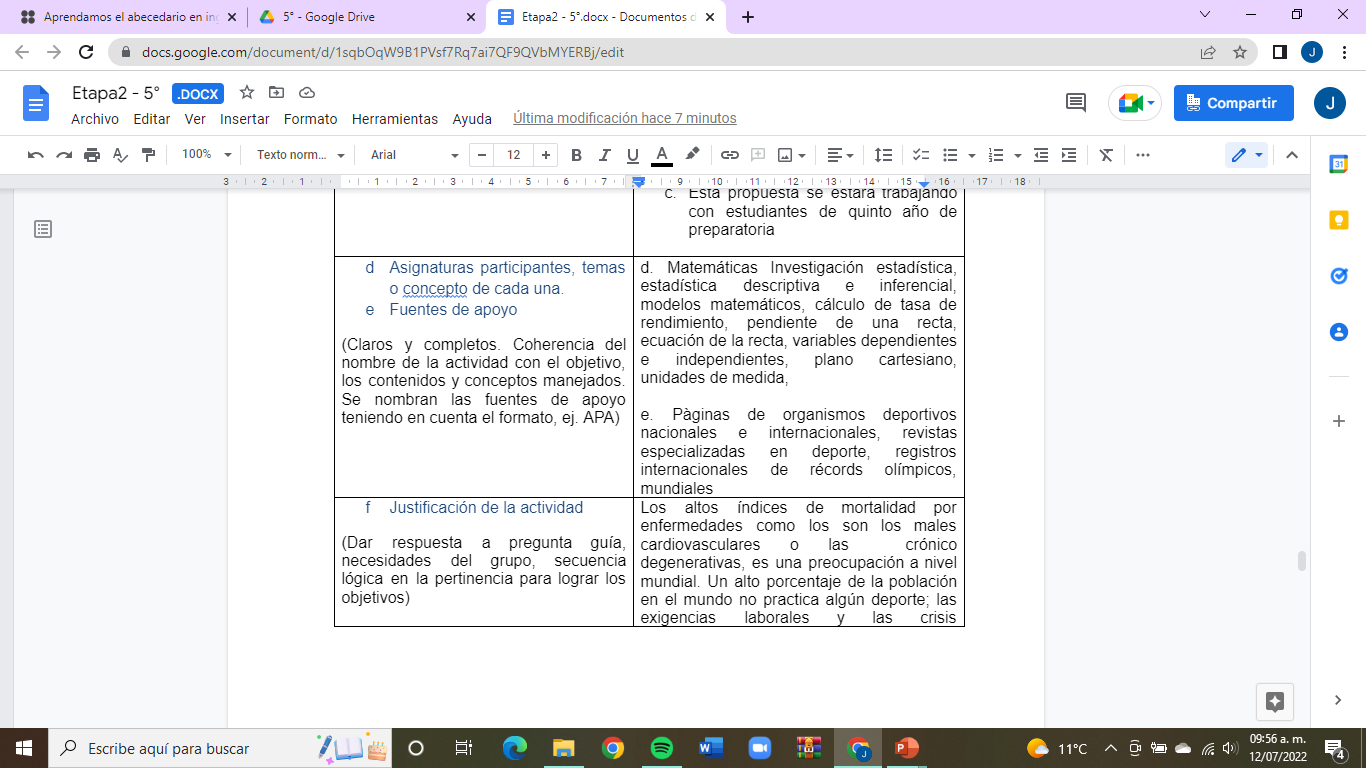 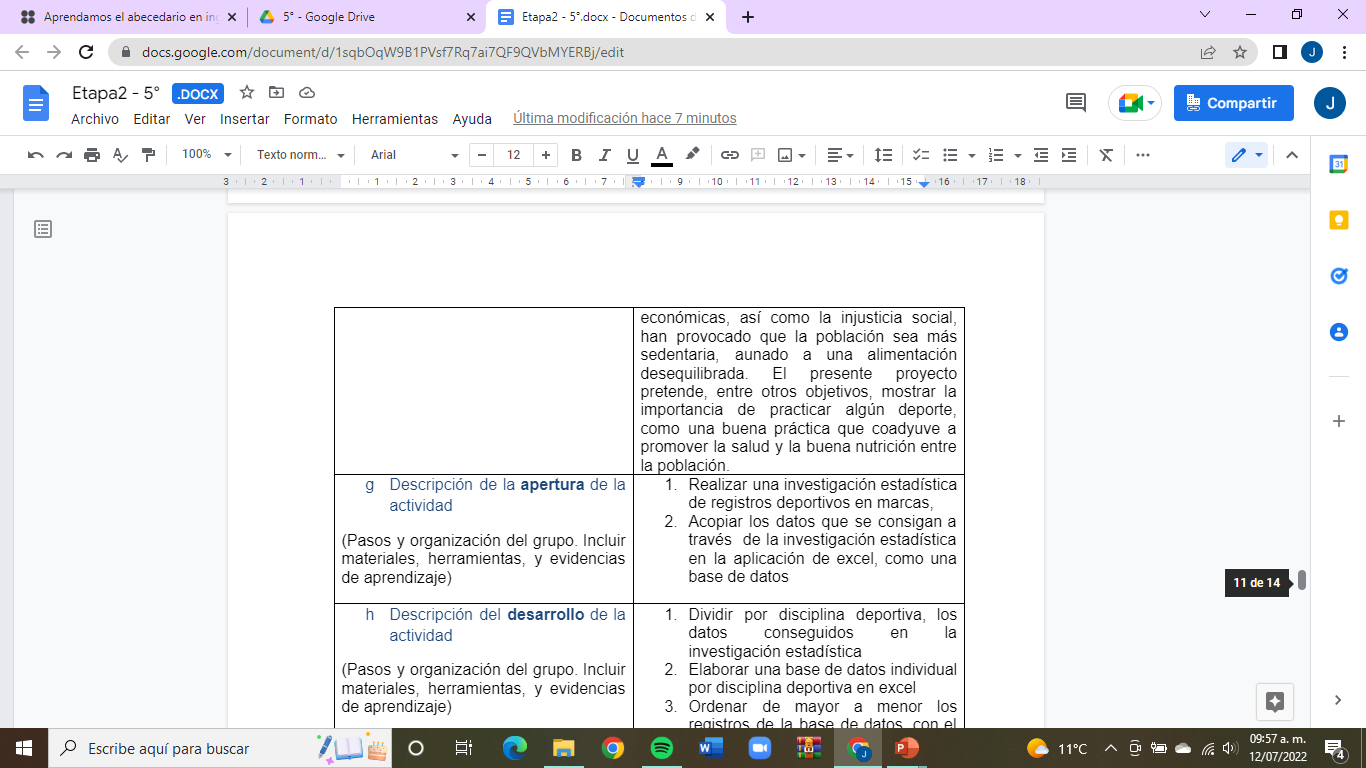 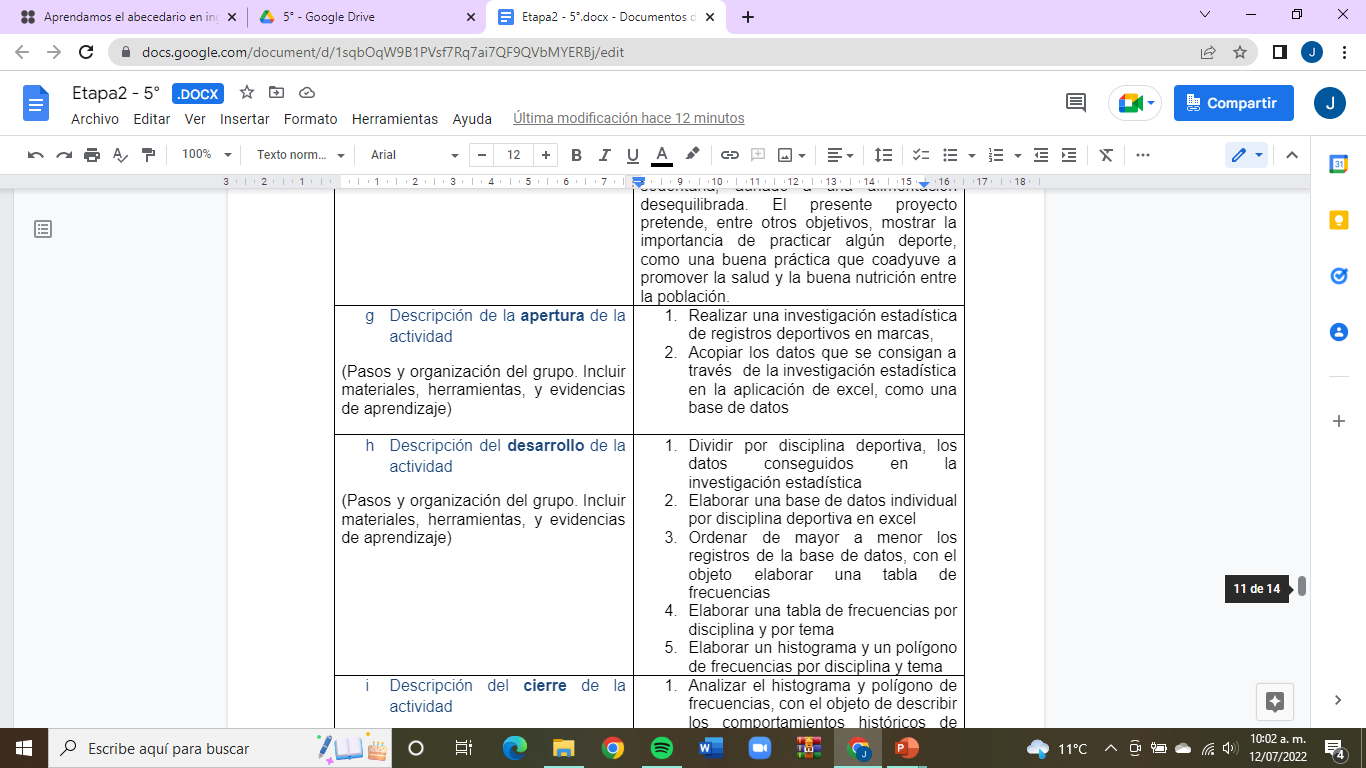 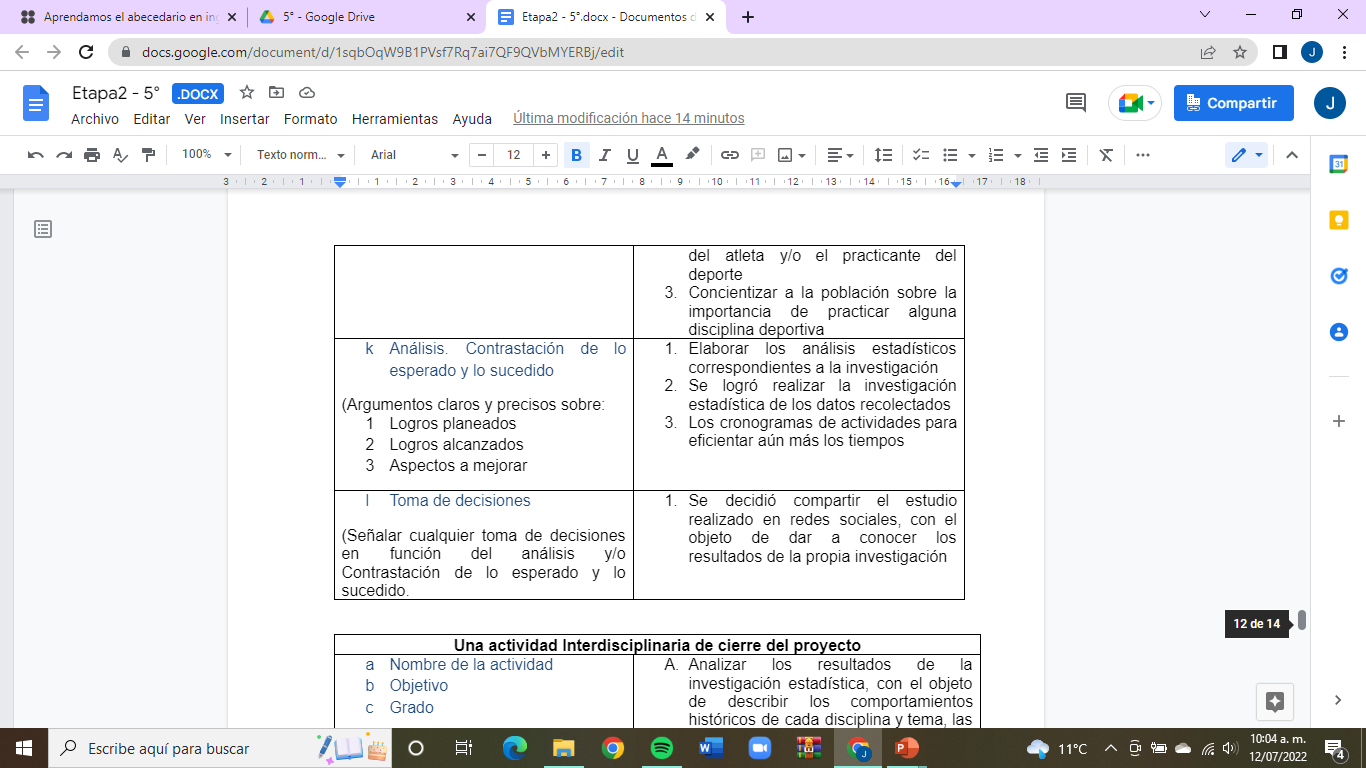 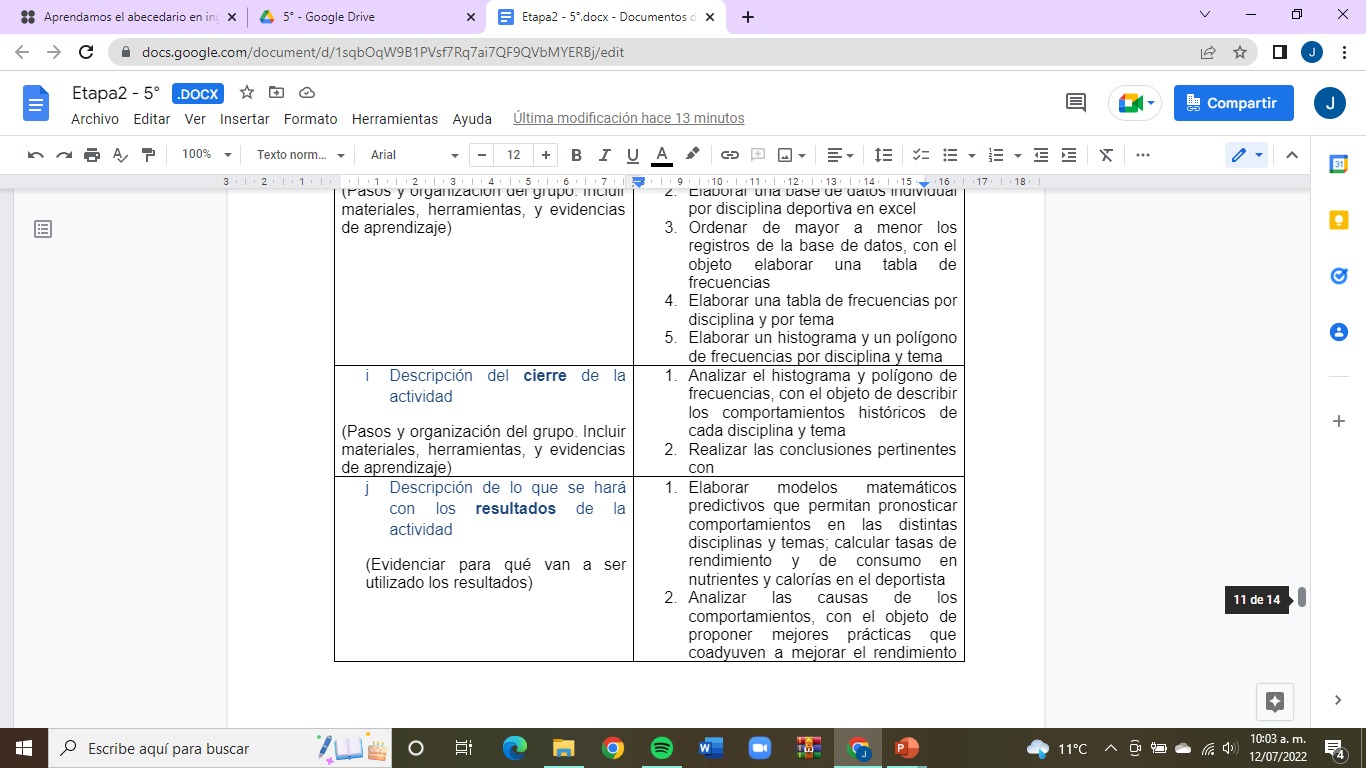 Actividad interdisciplinaria de cierre del proyecto
Justificación de la actividad
El descuido que se tiene a nivel global en aspectos de la salud, por motivos de la no cultura del deporte y de la mala alimentación, aunado a los males provocados por virus y bacterias, desafortunadamente resulta en los altos índices de mortalidad mundial.  La no práctica de algún deporte, los aspectos laborales y las crisis económicas, así como la injusticia social, han provocado que la población sea más sedentaria, aunado a una alimentación desequilibrada. El presente proyecto pretende, entre otros objetivos, mostrar la importancia de practicar algún deporte, como una buena práctica que coadyuve a promover la salud y la buena nutrición entre la población.
Descripción de la apertura de la actividad: 
Investigar estadísticas de registros deportivos en marcas, récords en las disciplinas de Gimnasia Artística, Gimnasia rítmica, patinaje sobre hielo, equitación, nado sincronizado. Investigación estadística del proceso nutricional de atletas y personas que desarrollan un deporte. Para lo cual será necesario que el alumno tenga disponible un equipo de cómputo.
Descripción del desarrollo de la actividad: 
Elaborar una tabla de frecuencias para analizar los datos calculando las medidas de tendencia central y de dispersión, con el objeto de analizar los resultados y concluir cuáles son  las tendencias en los resultados de las marcas y registros en las disciplinas deportivas, ésto dicho en el ámbito profesional, así como las tendencias deportiva en la población en general. 
Descripción del cierre de la actividad:
Con base en los histogramas y polígonos de frecuencias y con el objeto de describir los comportamientos históricos de cada disciplina y tema, realizar las conclusiones pertinentes.
Descripción de lo que se hará con los resultados de la actividad:
Publicar en redes sociales los resultados, las conclusiones y las tendencias proyectadas, con el afán de promover entre la población los beneficios que se obtienen de llevar una vida saludable con la práctica de algún deporte, en conjunto con una buena alimentación.
Análisis. Contrastación de lo esperado y lo sucedido:
Se logró publicar los resultados del proyecto y de la investigación estadística entre la población estudiantil, de acuerdo a lo planeado.
Ampliar la publicación hacia la población en general y no sólo a nivel estudiantil.


Toma de decisiones: 
Actualizar los estudios estadísticos de forma anual, con el objeto de que sea una publicación periódica que sirva para influir de manera positiva entre la población para llevar una vida saludable en el deporte y en la buena alimentación.
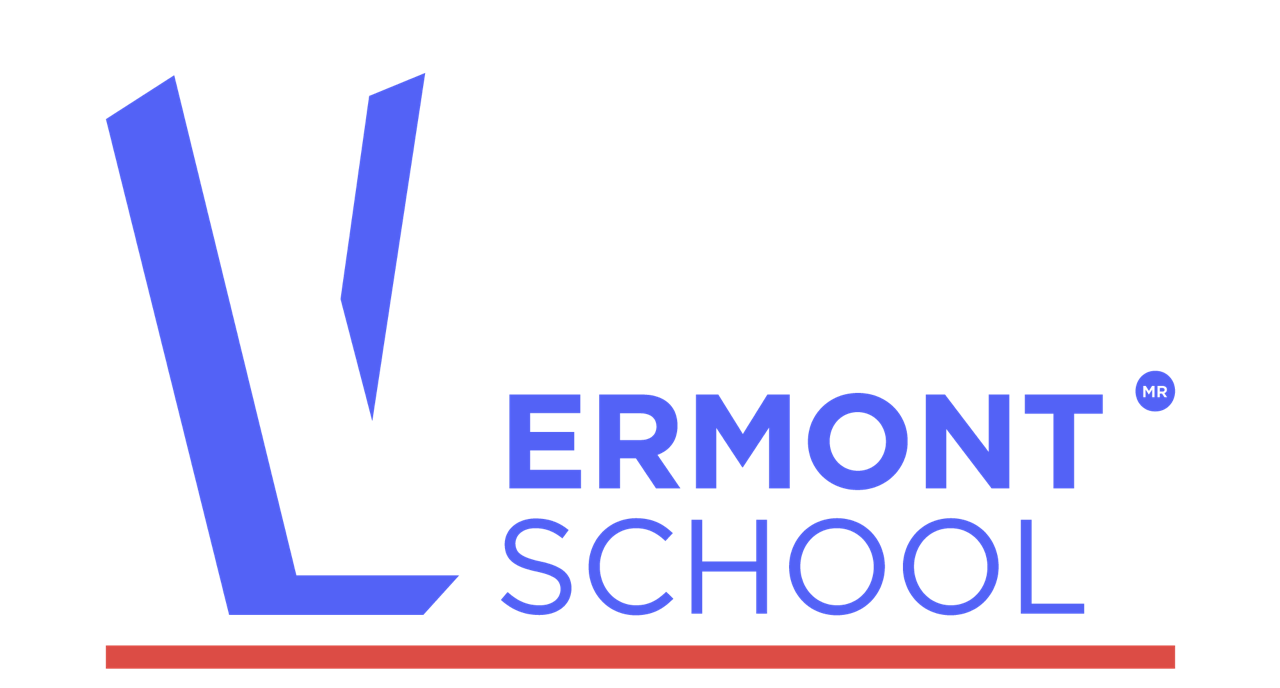 Ciclo Escolar 2021 – 2022

Colegio Vermont

Plantel San Jerónimo
Av. San Francisco 109, Barrio San Francisco, 
La Magdalena Contreras, 
10500 Ciudad de México, CDMX
Tel. 55 56522812